«Проектная деятельность по экологическому воспитанию в работе с детьми в средней группе»
Муниципальное бюджетное дошкольное образовательное учреждение детский сад №1 «Алёнушка»
Название проекта : «Живая природа – источник нашего здоровья»
Актуальность: Взаимосвязь человека    с природой – вопрос современности
Экологические проблемы
1.Дети мало общаются с неживой природой 
2.Почти не обращают внимания на деревья, цветы
3.Дерево – прекрасный объект для выражения сезонных изменений
4.Роль неживой природы в экологической обстановке
Цель проекта : Провести наблюдения за изменением жизни растений
Тип проекта:
1.Практико -  ориентированный.
2.По характеру контактов: одна возрастная группа
3.По количеству участников: фронтальный, групповой
4.По продолжительности: долгосрочный
5.Участники проекта: воспитатель и дети средней группы
Задачи проекта:
1.Научить детей вести наблюдения за объектами неживой природы
2.Учить конкретным способом исследования и наблюдения объектов природы
3.Воспитывать навыки экологически безопасного поведения в природе
4.Воспитывать желание помочь нуждающимся объектам в природе
Объекты для проекта:
Экологическая тропа и участок группы «Капельки»
Материалы для проекта:
Семена, лейки, бумага, краски, кисточки, картон, пластилин, рисунки, «энциклопедия для самых маленьких», лопатки, грабли, ведерки
Этапы проекта:
1.Подготовительный: постановка цели и задач, определение направлений
2. Исследовательский: изучение природных объектов
3.Заключительный; обобщение результатов работы в различной форме, закрепление полученных результатов и знаний.
Предполагаемые результаты:
1.Дети узнают много интересного из жизни деревьев(строение березы, разучивание стихотворения о березе, д-и «Подбеги к березе»)
2.Рисование березы красками методом тычка
3.Дети исследуют почву её значение в природе(использование садовых лопаток, грабелек для рыхления грунта)
4.Посадка семян огурцов, петрушки и укропа(семена, лейки для полива) 
5.Высадка рассады цветов(петунья, астра, бархатцы), лепка цветов методом пластилинографии 
6.Дети научатся вести наблюдения за объектами неживой природы, объяснить связь природы и человека
Заключительный результат
1.Проведение экскурсии по экологической тропе 
2. Посадка огорода
3.Изобрази свое дерево
4.Вылепи любимый цветок
5. Выставка рисунков
Подготовка почвы к посадке
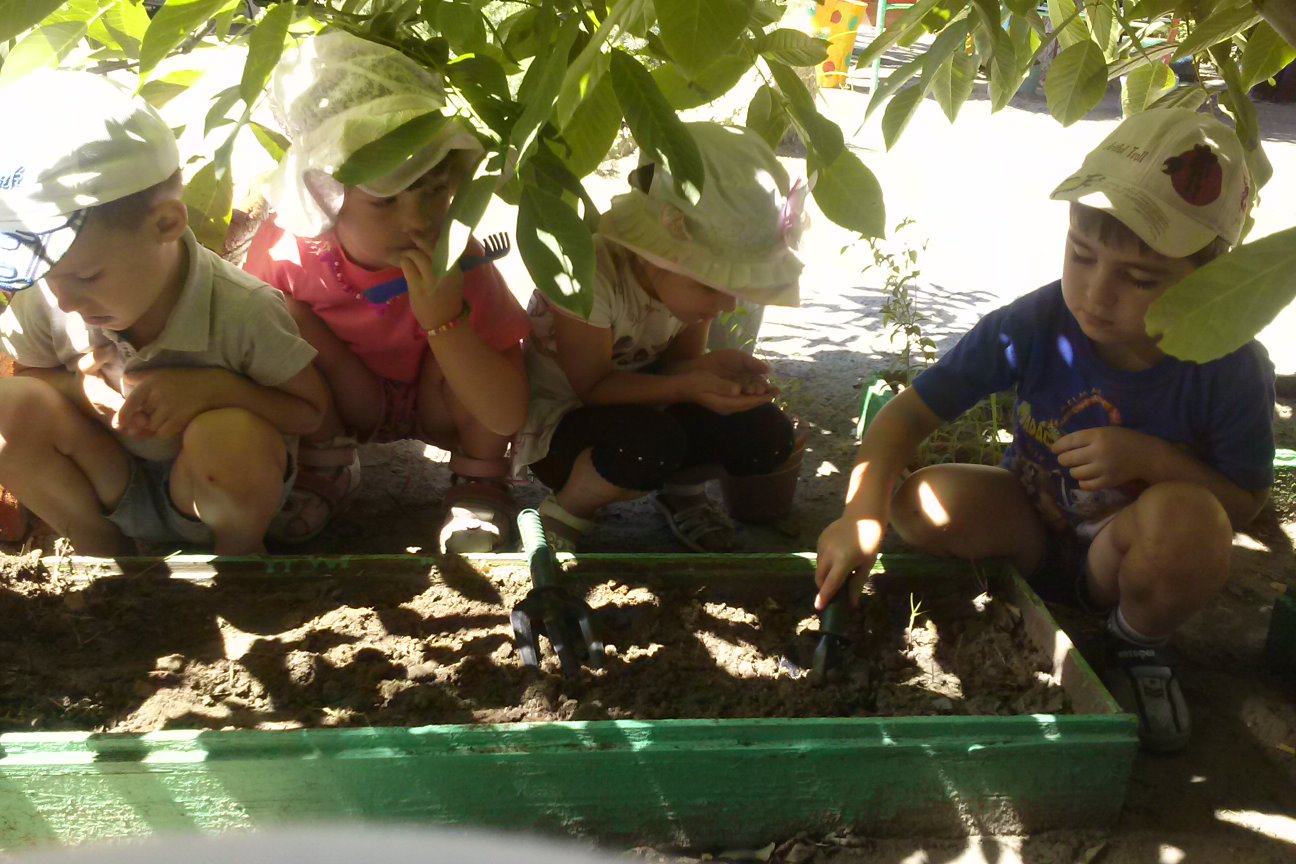 Высадка рассады томатов
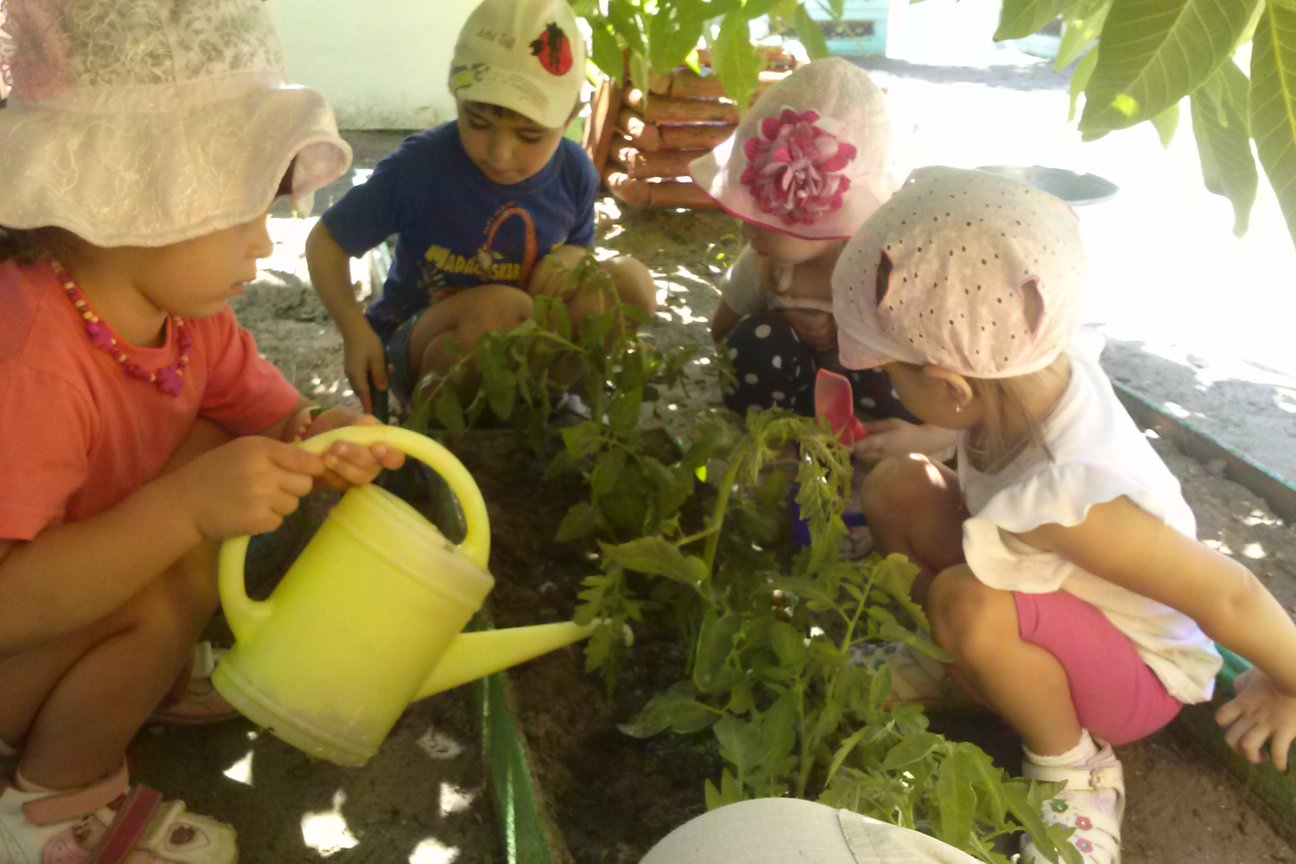 Посадка семян огурца
Полив грядок с петрушкой
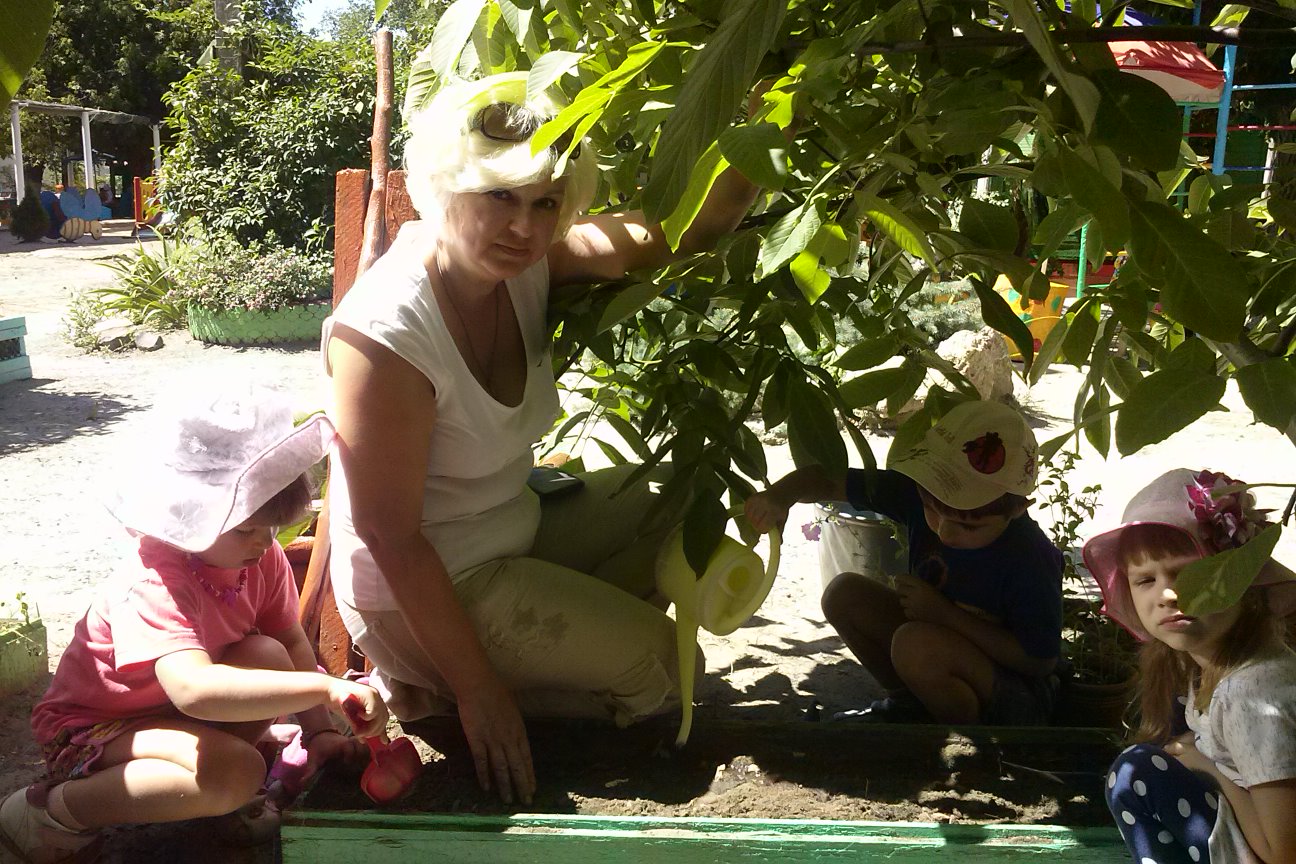 Высадка рассады цветов астры
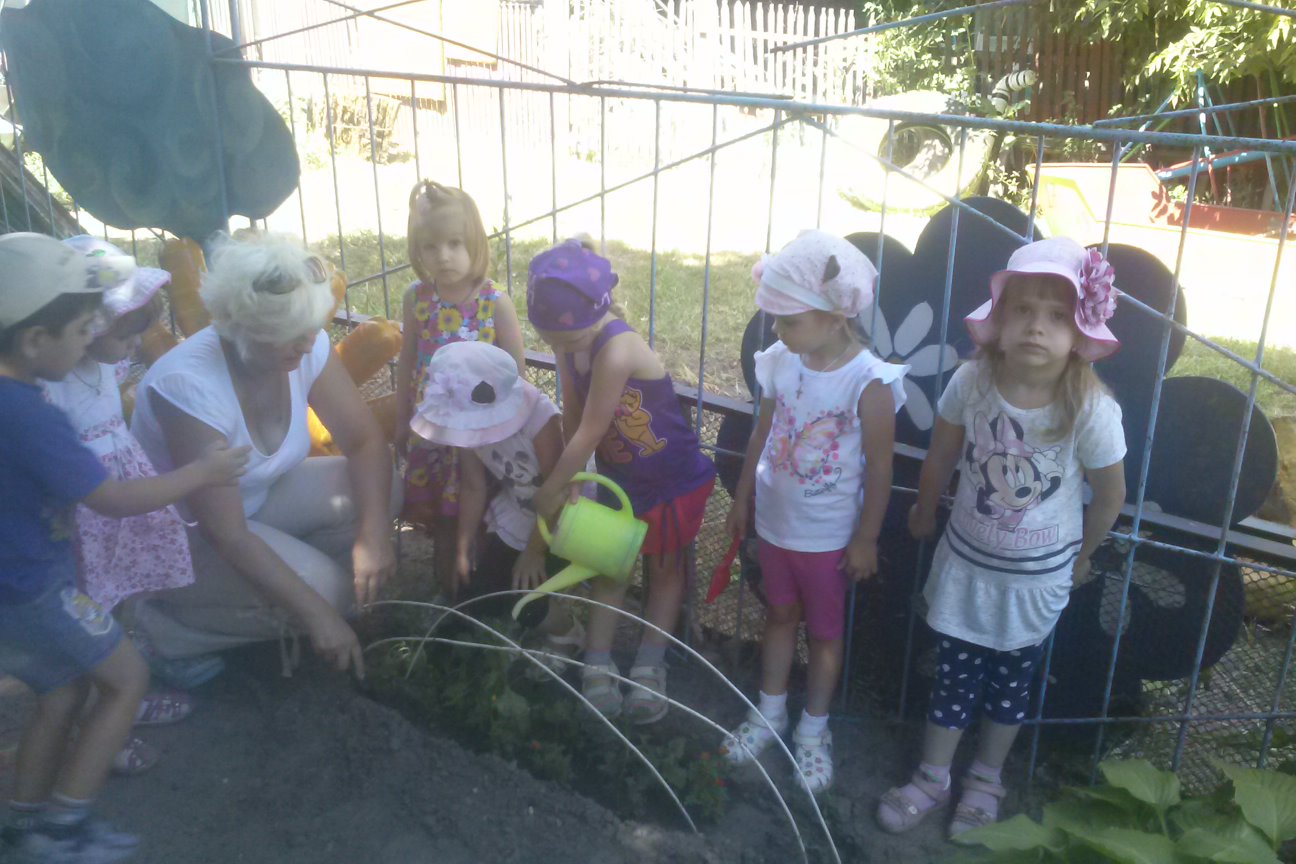 Лепка «Цветы»
Выставка «Любимый цветок»
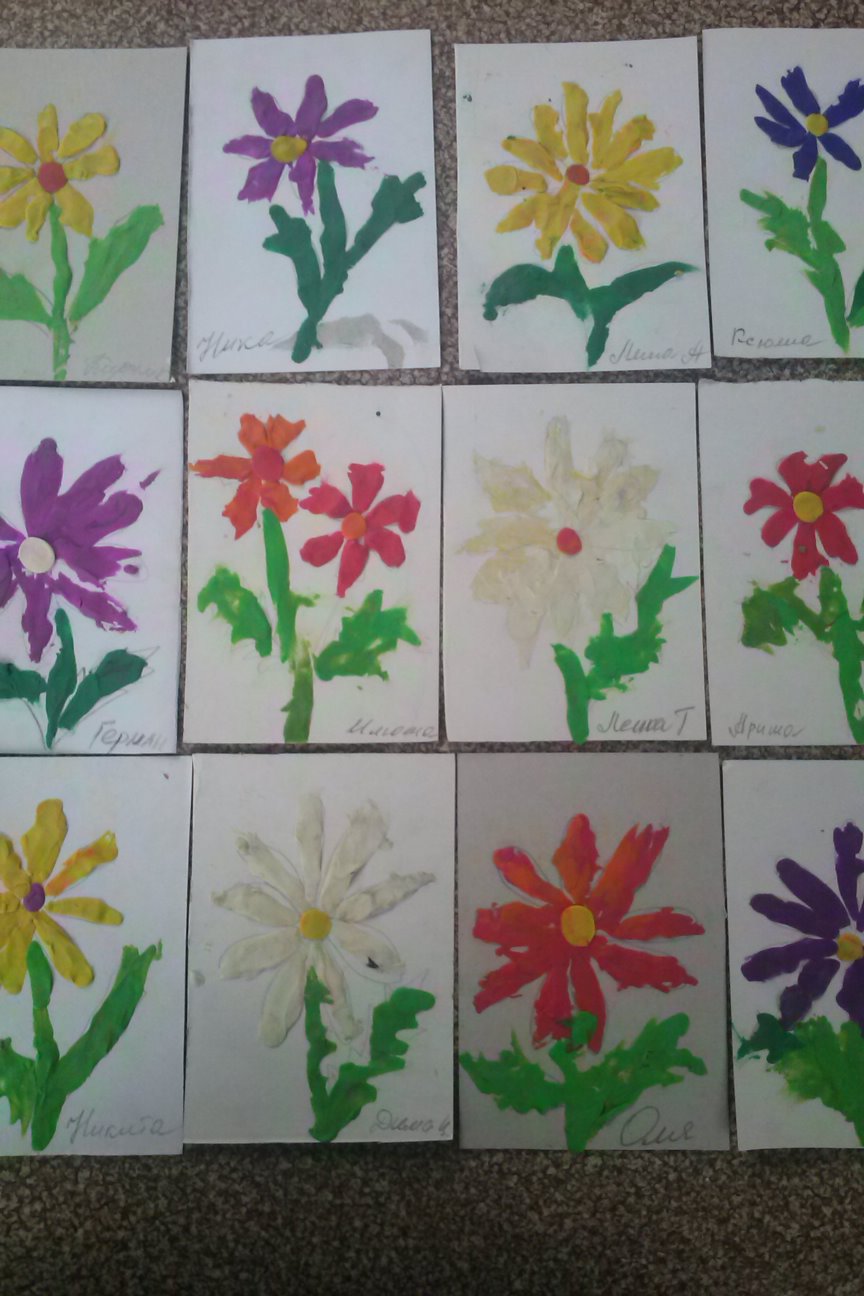 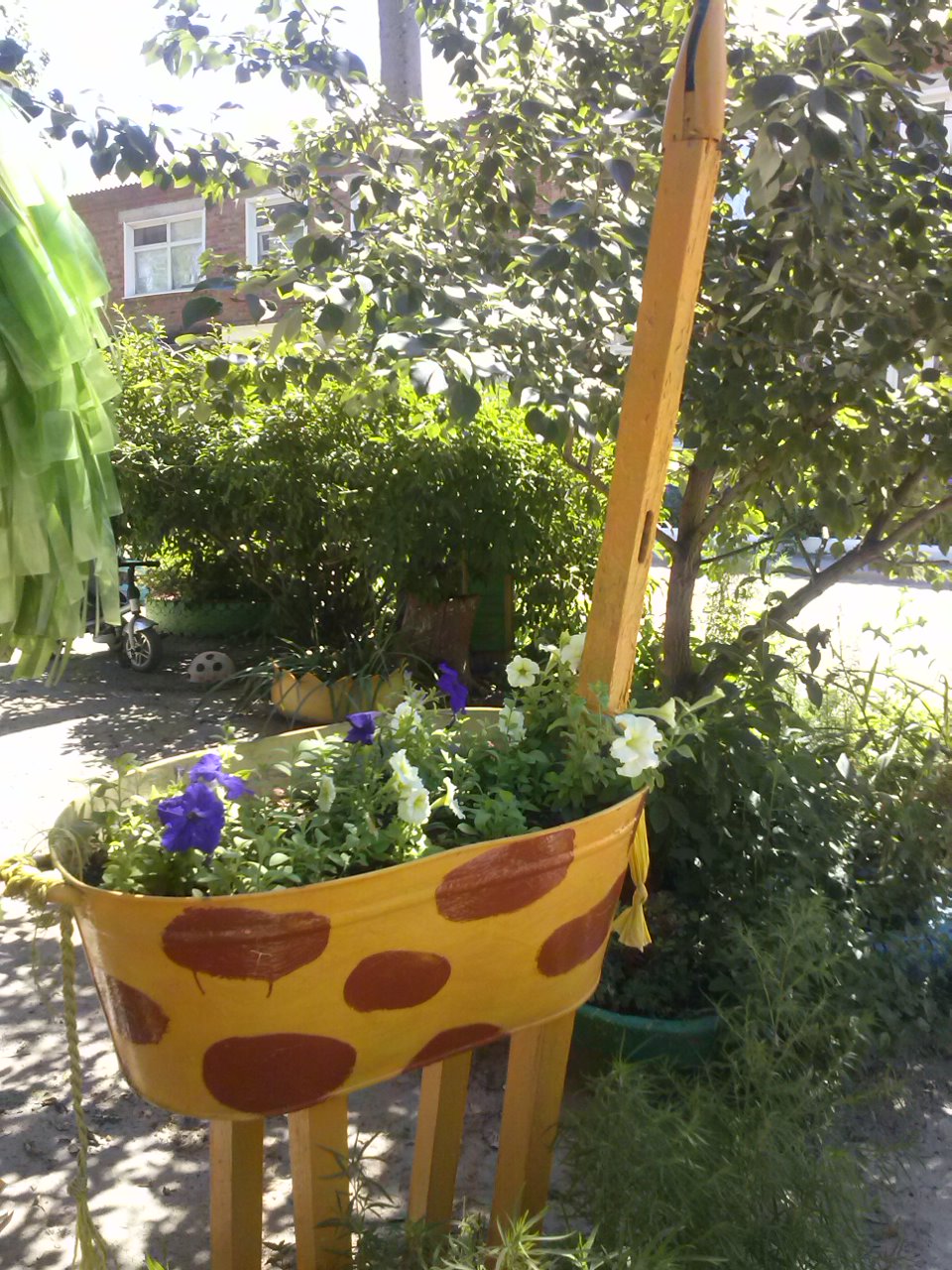 Наблюдение за березой
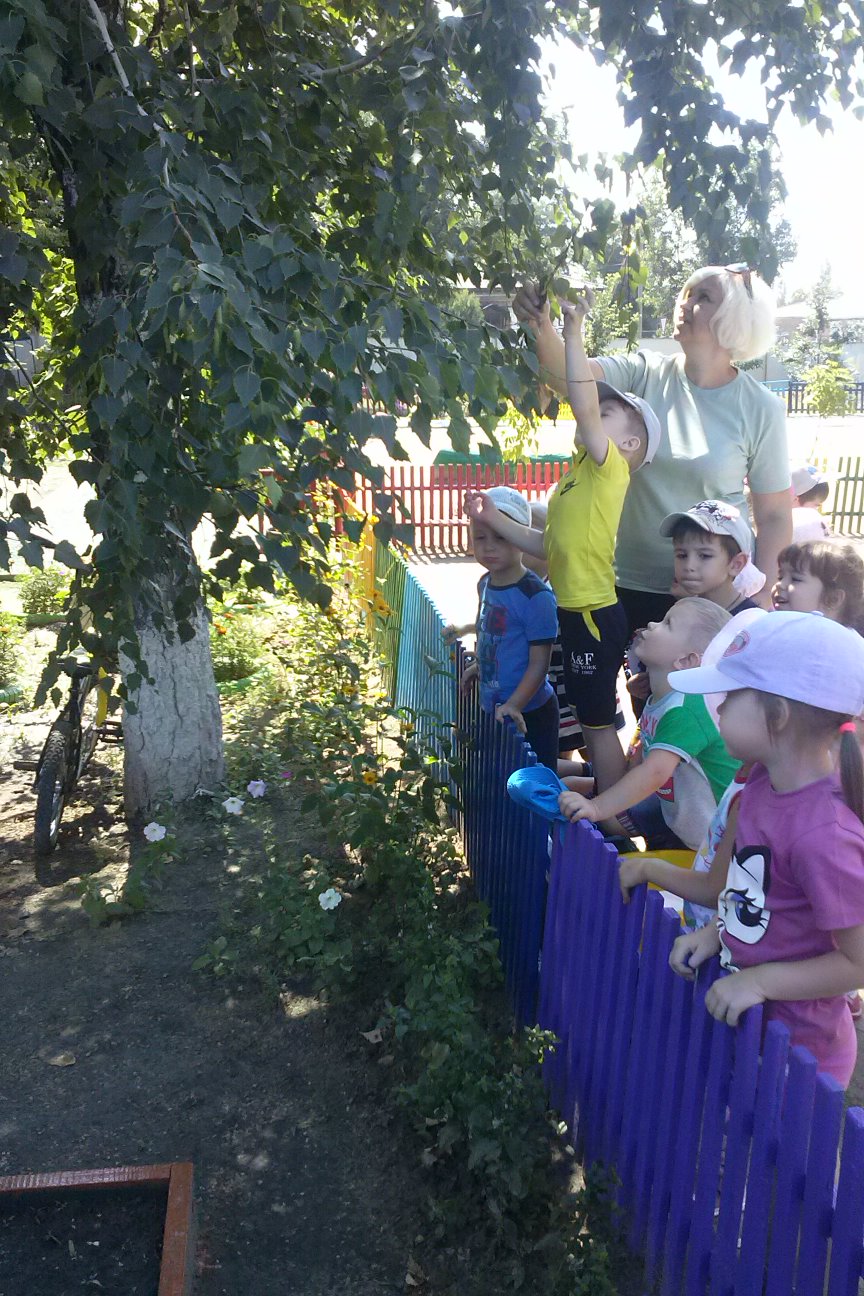 Аппликация «Наши цветы»
Сбор семян
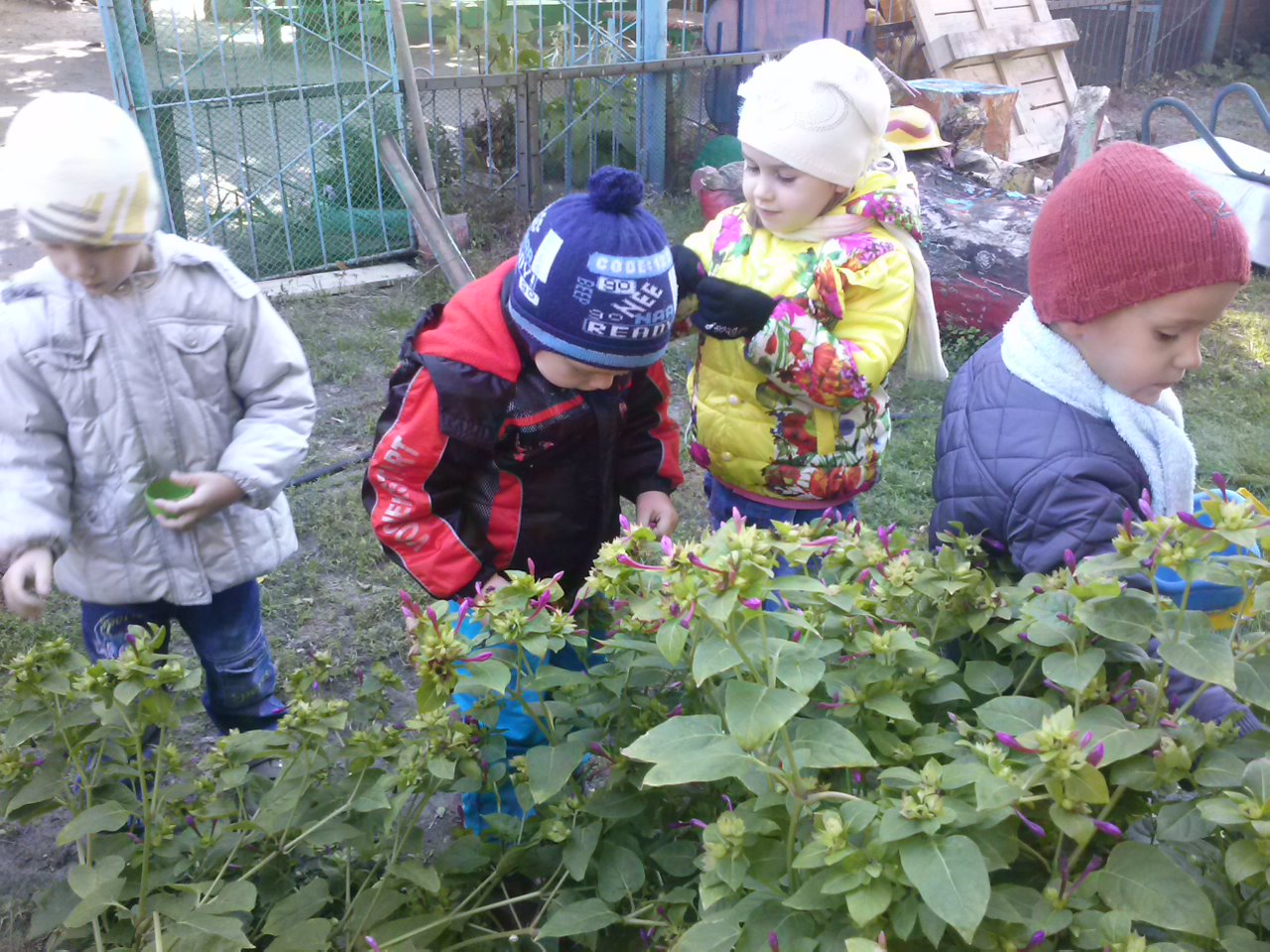 Выставка цветов
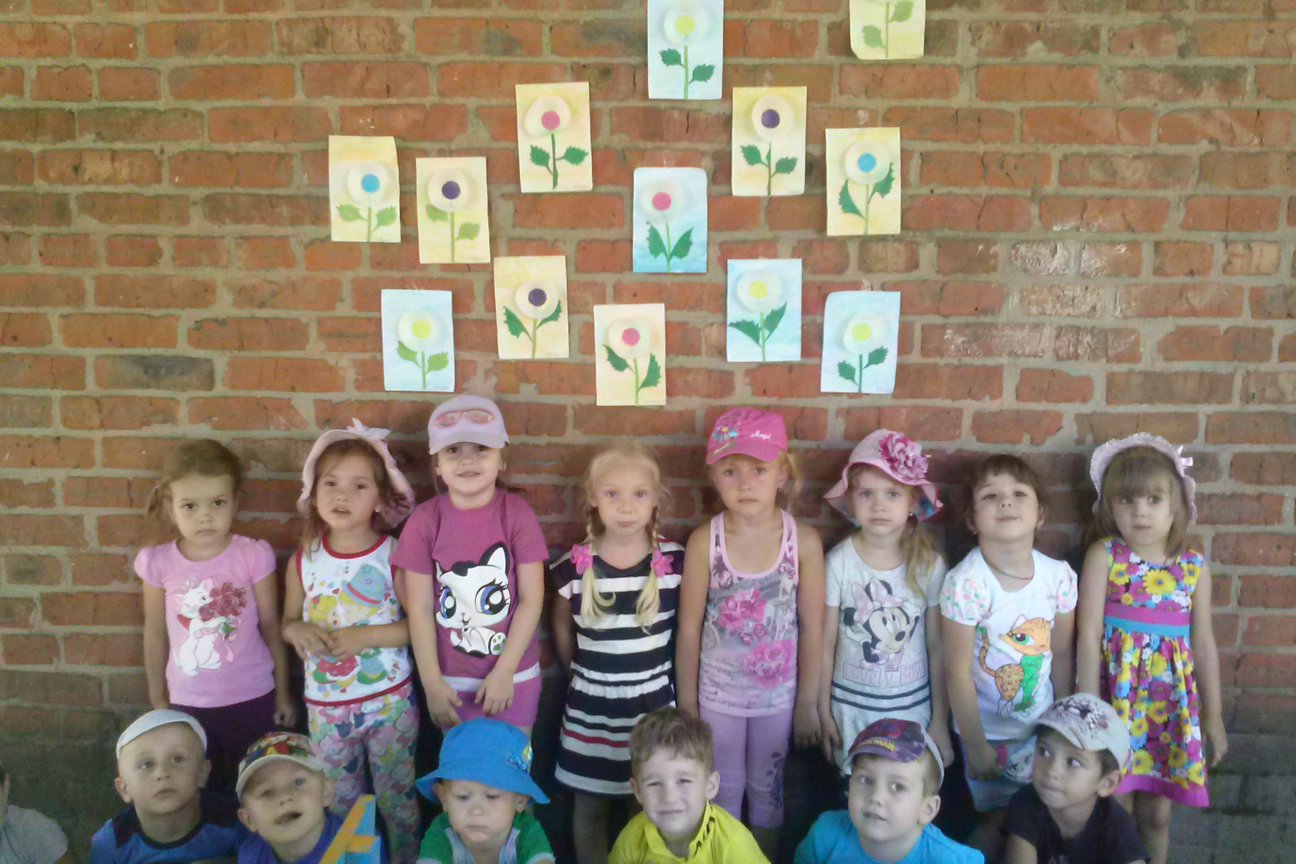 Выставка «Белая  березонька»
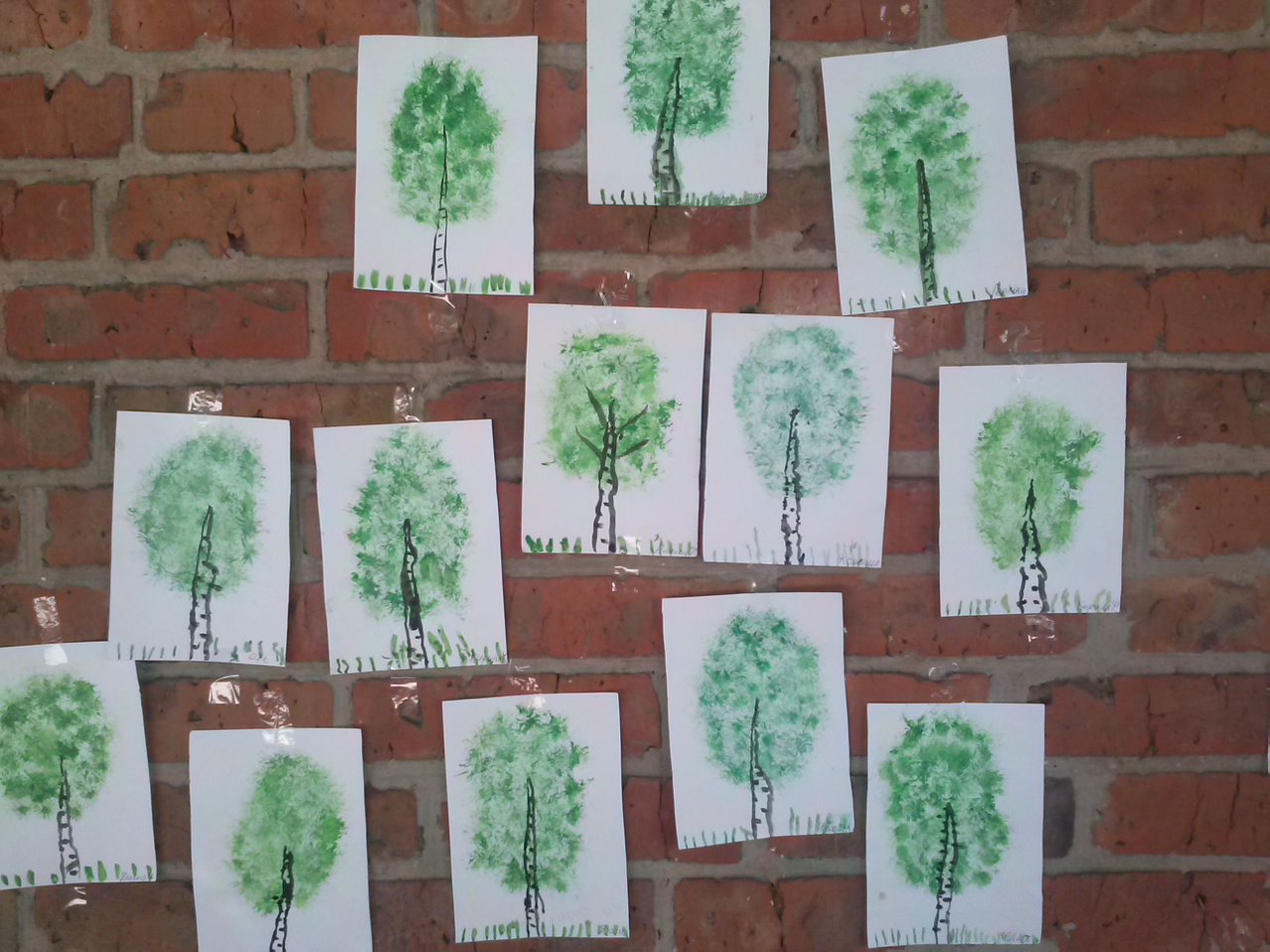 Спасибо за внимание!